Le mobilier
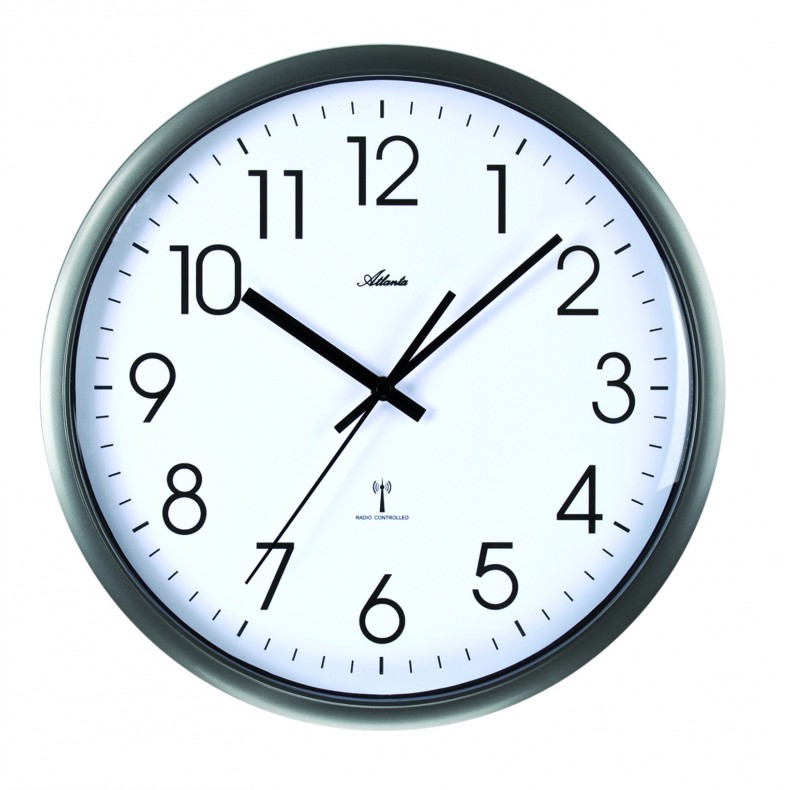 Une horloge
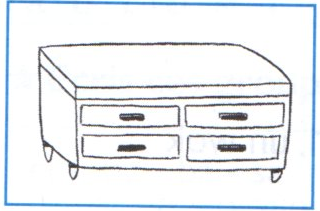 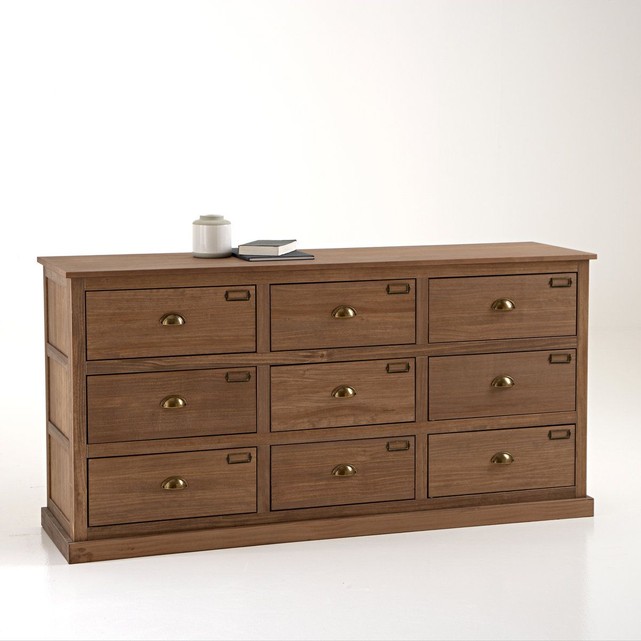 Une penderie
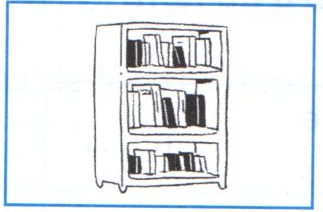 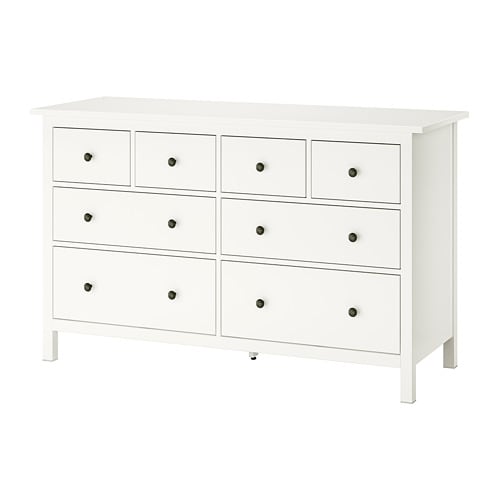 Une commode
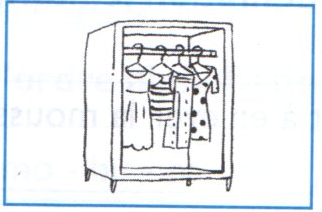 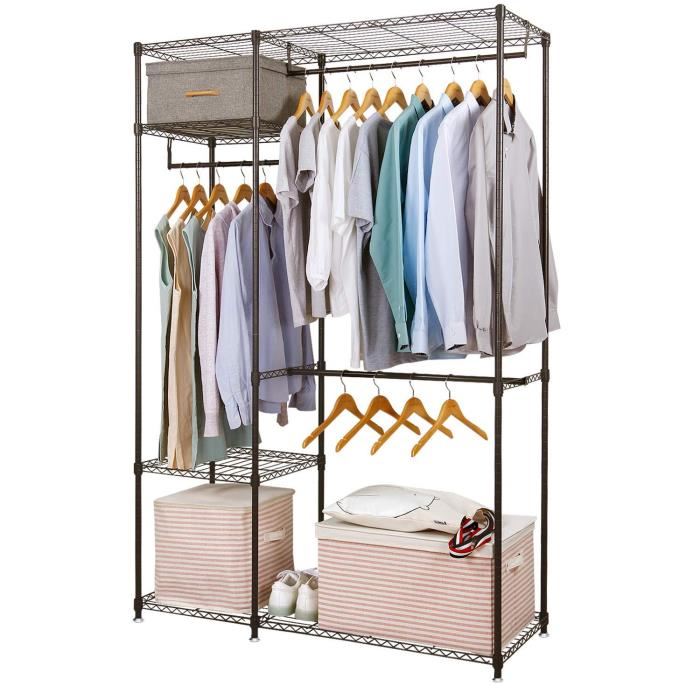 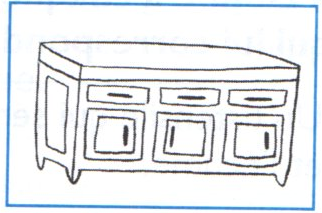 Un buffet
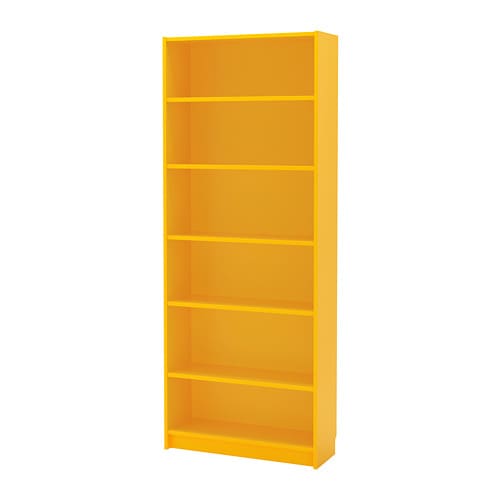 Une bibliothèque
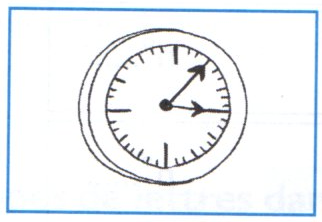 Le mobilier
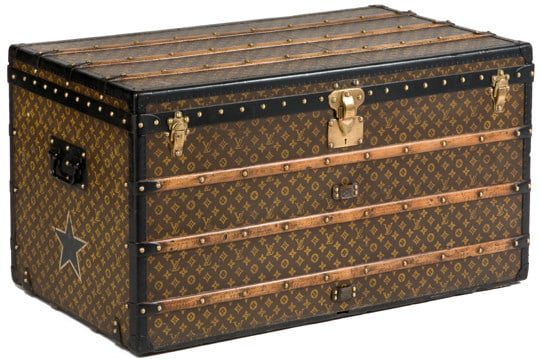 Un plafonnier
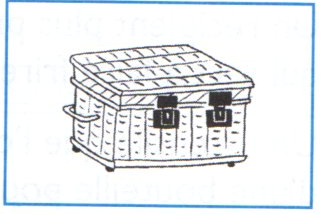 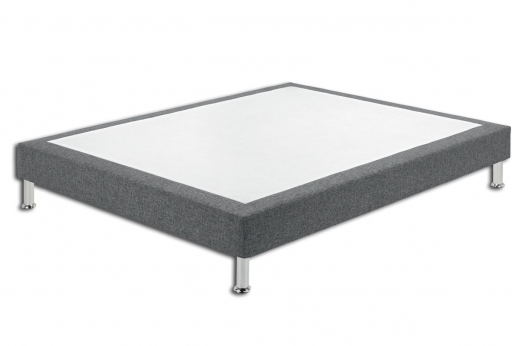 Une malle
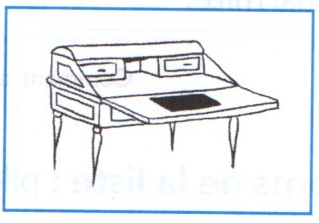 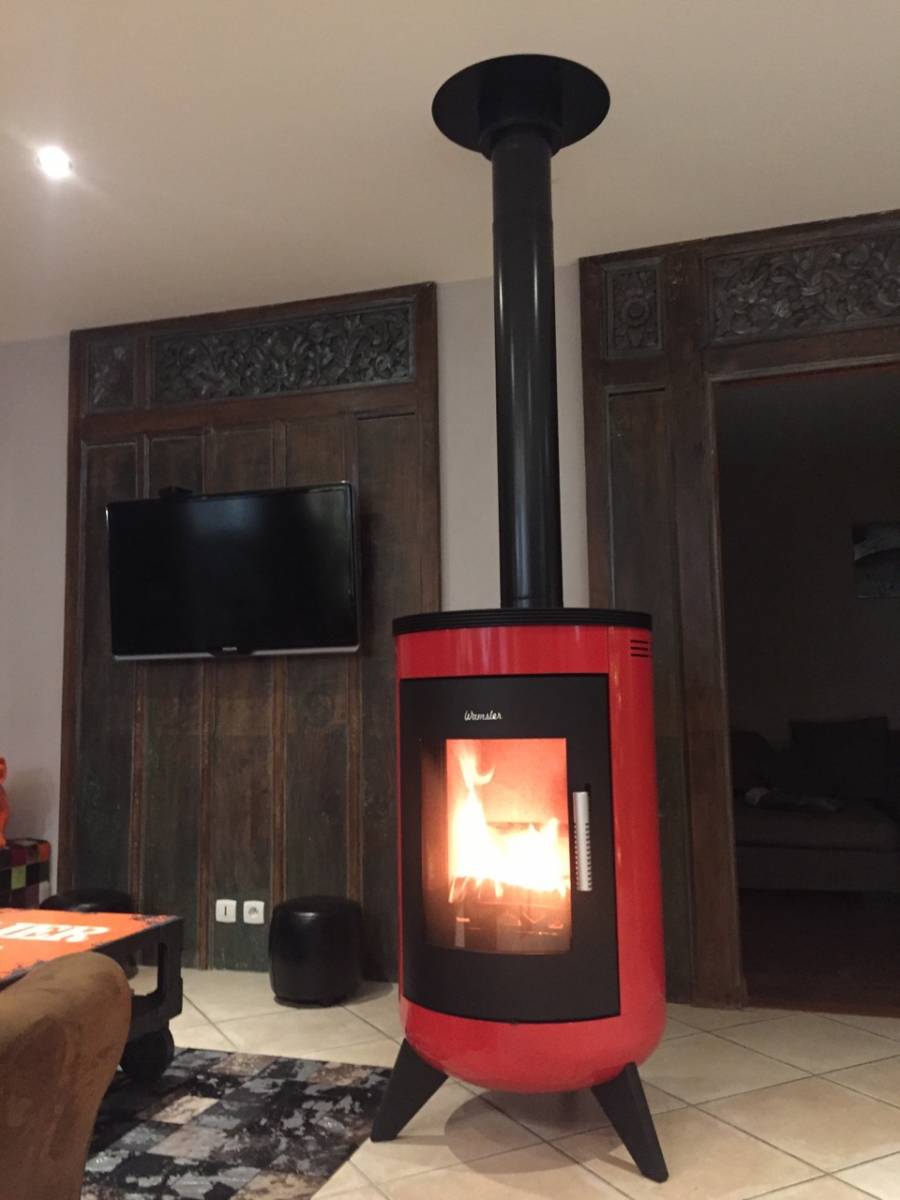 Une poêle
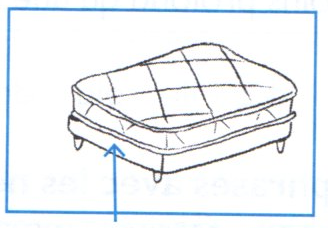 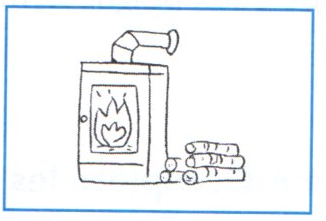 Un sommier
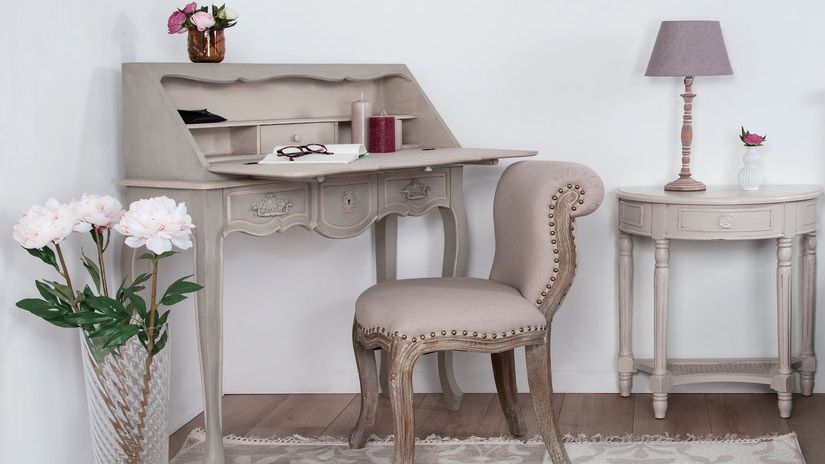 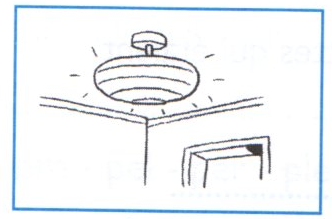 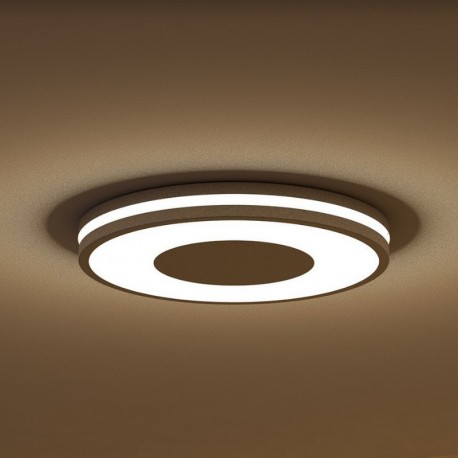 Un secrétaire
Le mobilier
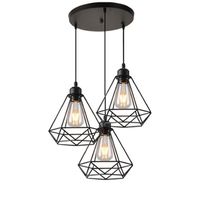 Un étendoir à linge
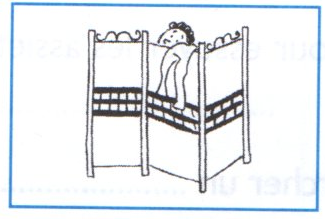 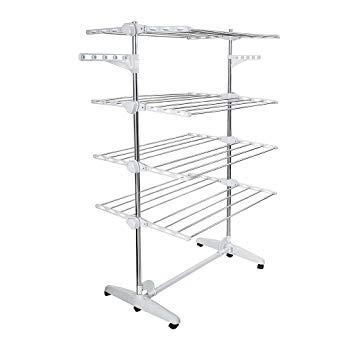 Un paravent
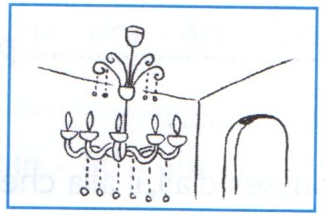 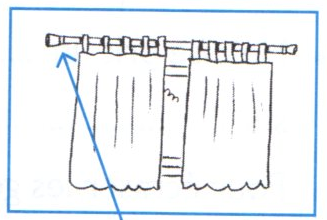 Une lustre
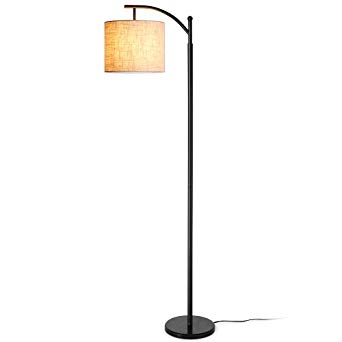 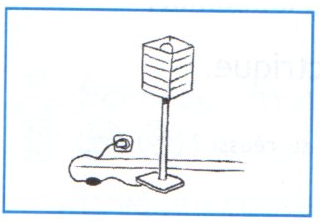 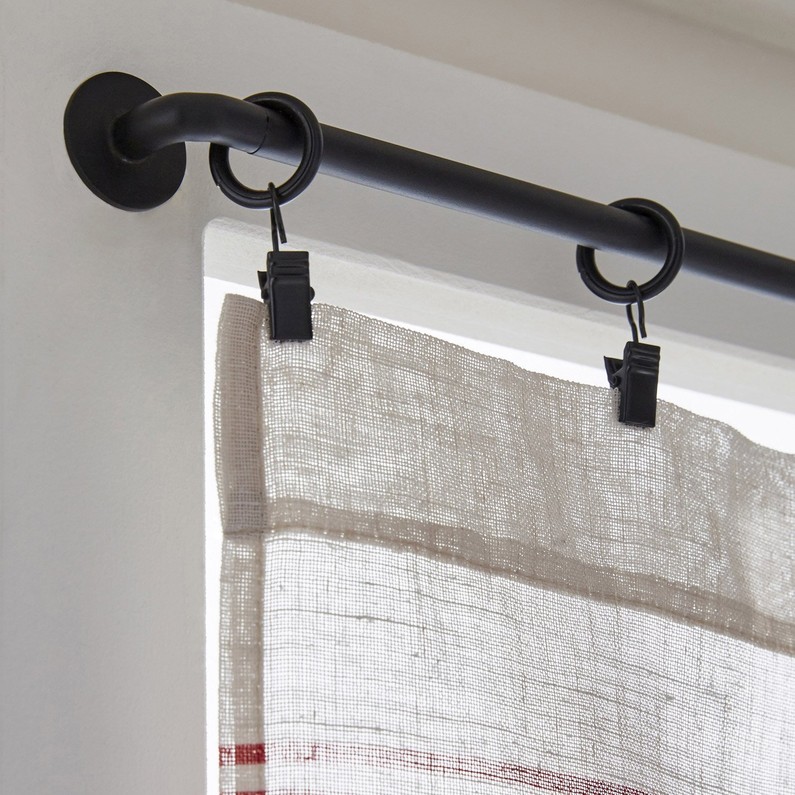 Un lampadaire
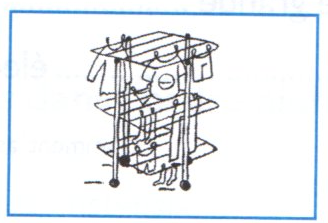 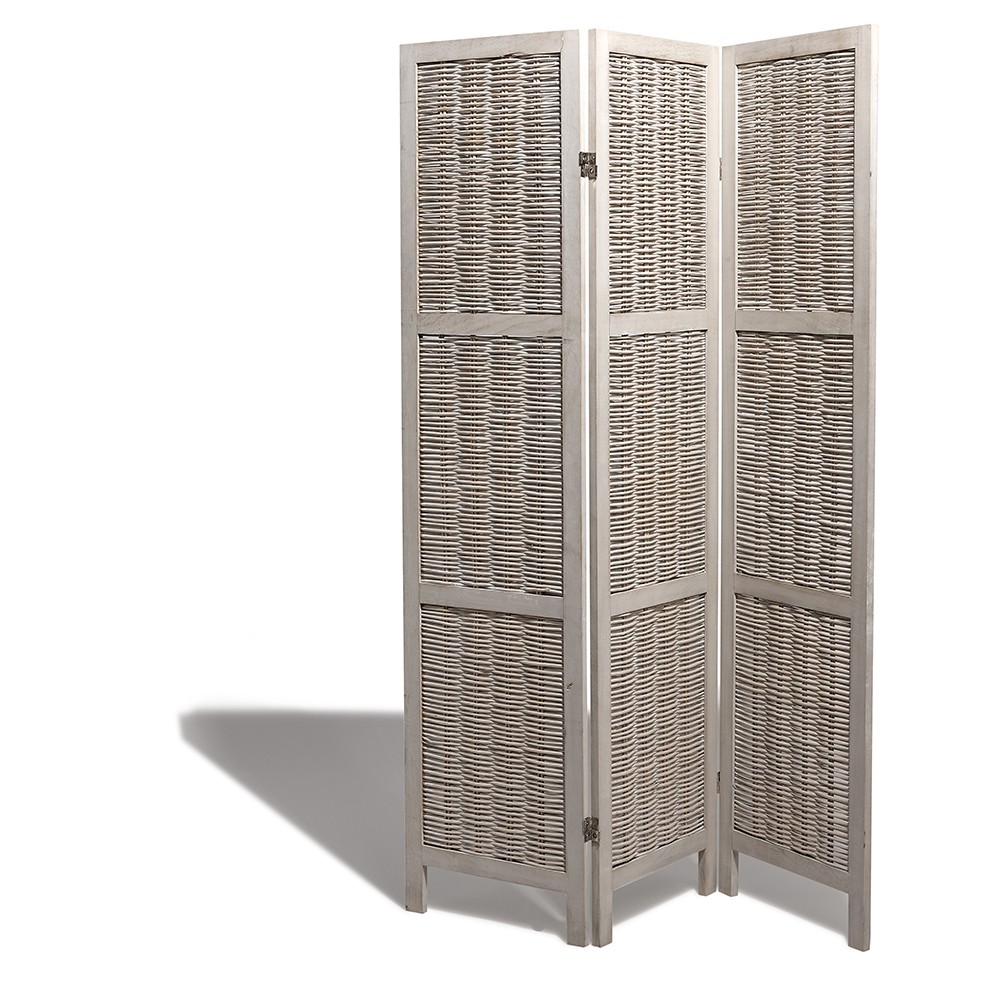 Une tringle
Le mobilier
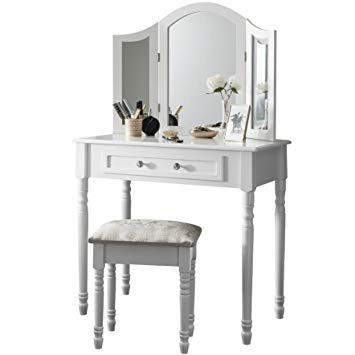 Un chandelier
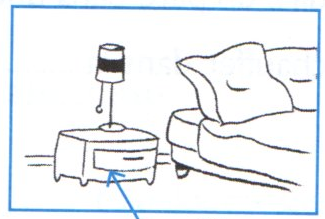 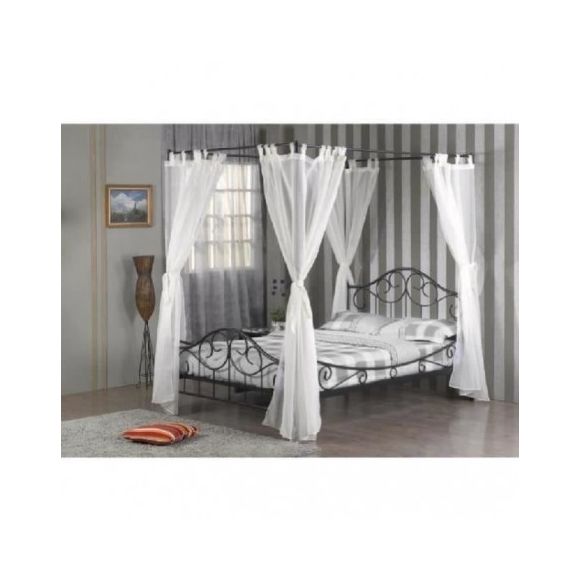 Un guéridon
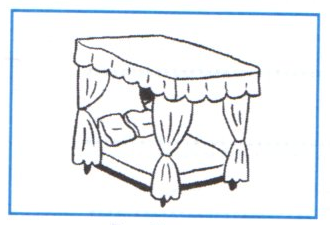 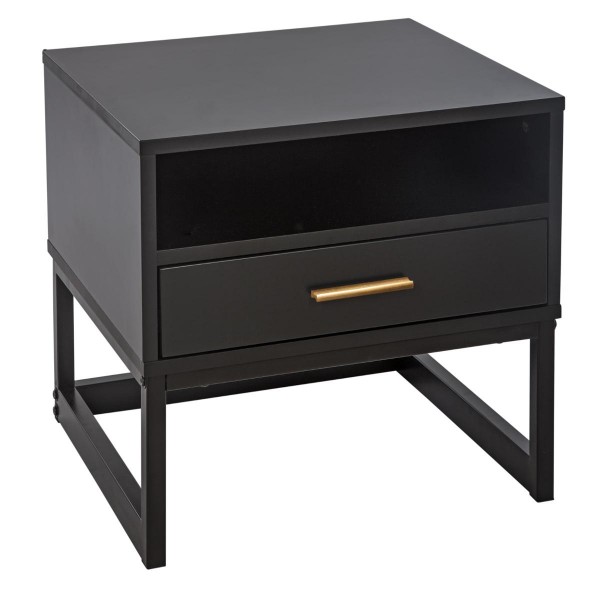 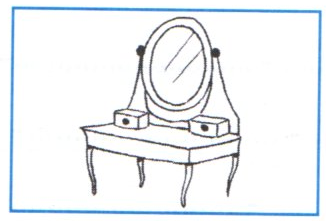 Une coiffeuse
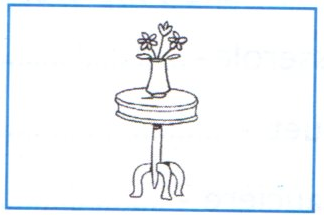 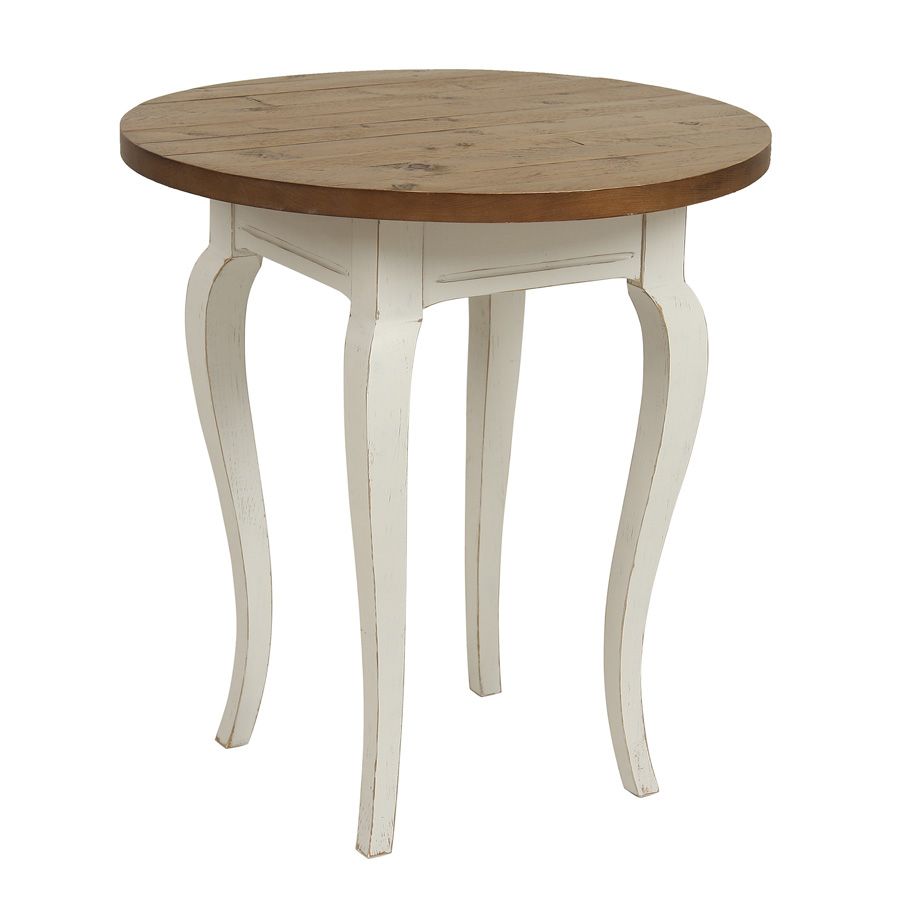 Un baldaquin
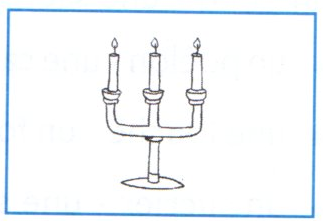 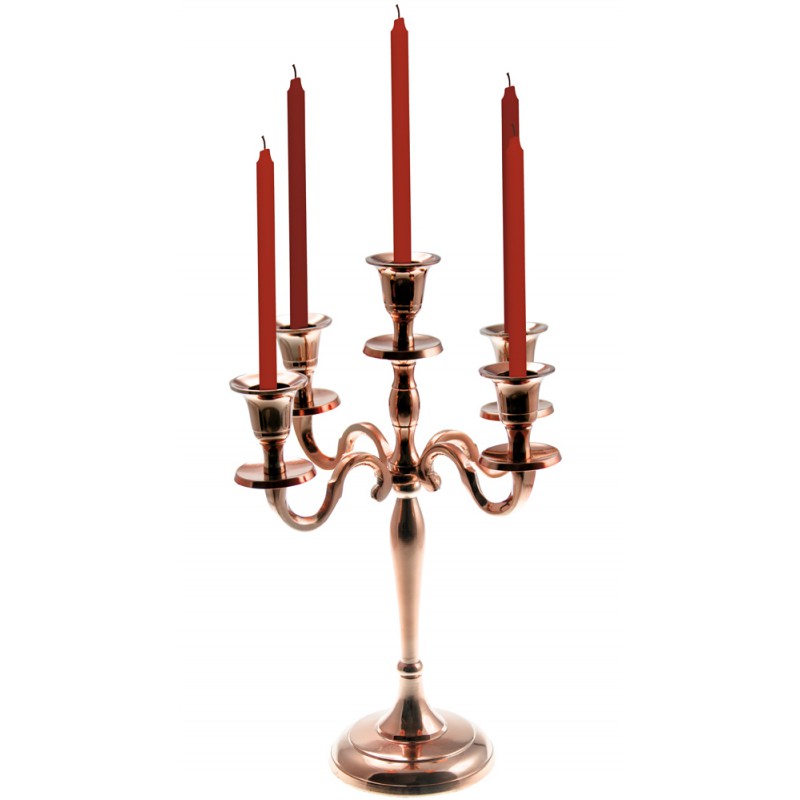 Une table de chevet
Associe
Un support pour bougies, chandelles
Un matelas
Un grand coussin rectangulaire rembourré que l’on pose sur le sommier d’un lit.
Une penderie
Un meuble bas à tiroirs.
Une commode
Un placard dans lequel on suspend des vêtements.
Un chandelier
Un meuble haut, fermé par des portes et servant à ranger du linge
Une armoire
Résous les énigmes
Un bahut
Une malle
Un plafonnier
Une tringle
Mobilier
Dans sa chambre,  jean a un coffre pour ranger ses jouets. : ………………………..
Une malle
L’ampoule de la lampe fixée au plafond est grillée. : ……………………
Un plafonnier
L’ensemble des meubles a été acheté chez un antiquaire. : 
………………………
Le mobilier
Un côté de la cuisine est occupé par un large buffet bas. : …………………
Un bahut
Adeline a acheté une barre en métal pour suspendre ses rideaux. :  …………………
Une tringle
Complète
bibliothèque
Vaisselier
cire
meublent
chevet
lit
Va chercher le dictionnaire dans la ……………………
bibliothèque
Pour faire briller ses meubles, grand-mère les ……………
cire
Un buffet, une grande table e six chaises …………………… la salle à manger
meublent
Le mobilier de la chambre se composait d’un ……………………, de deux table de……………………… et d’un fauteuil noir
lit
chevet
Florie a mis des assiettes décorées dans son ………………………
vaisselier
Classement
Classe les groupes nominaux dans la bonne catégorie.
Un plafonnier
Une chaise
Un banc
Un lampadaire
Une lampe
Un tabouret
Un canapé
Un lustre
Un fauteuil
Une veilleuse
Des luminaires (qui servent à éclairer)
Des sièges
Une chaise
Un plafonnier
Un banc
Un lampadaire
Un lustre
Une lampe
Un canapé
Un tabouret
Une veilleuse
Un fauteuil
Complète les séries
Une horloge
Un candélabre
Un bahut
Une porte manteau
Un sommier
Un store
Un buffet – une armoire - ……………………
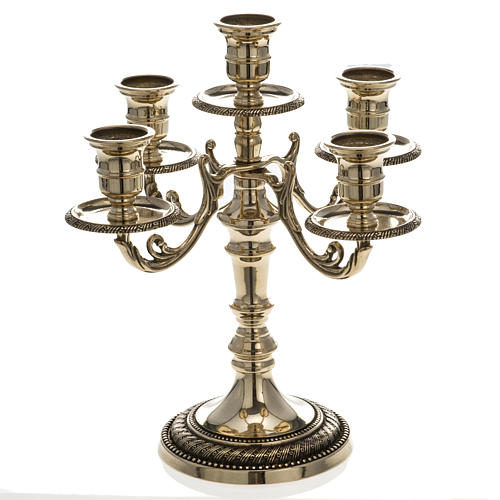 Un bahut
Une patère – un cintre - ……………………………
Un porte-manteau
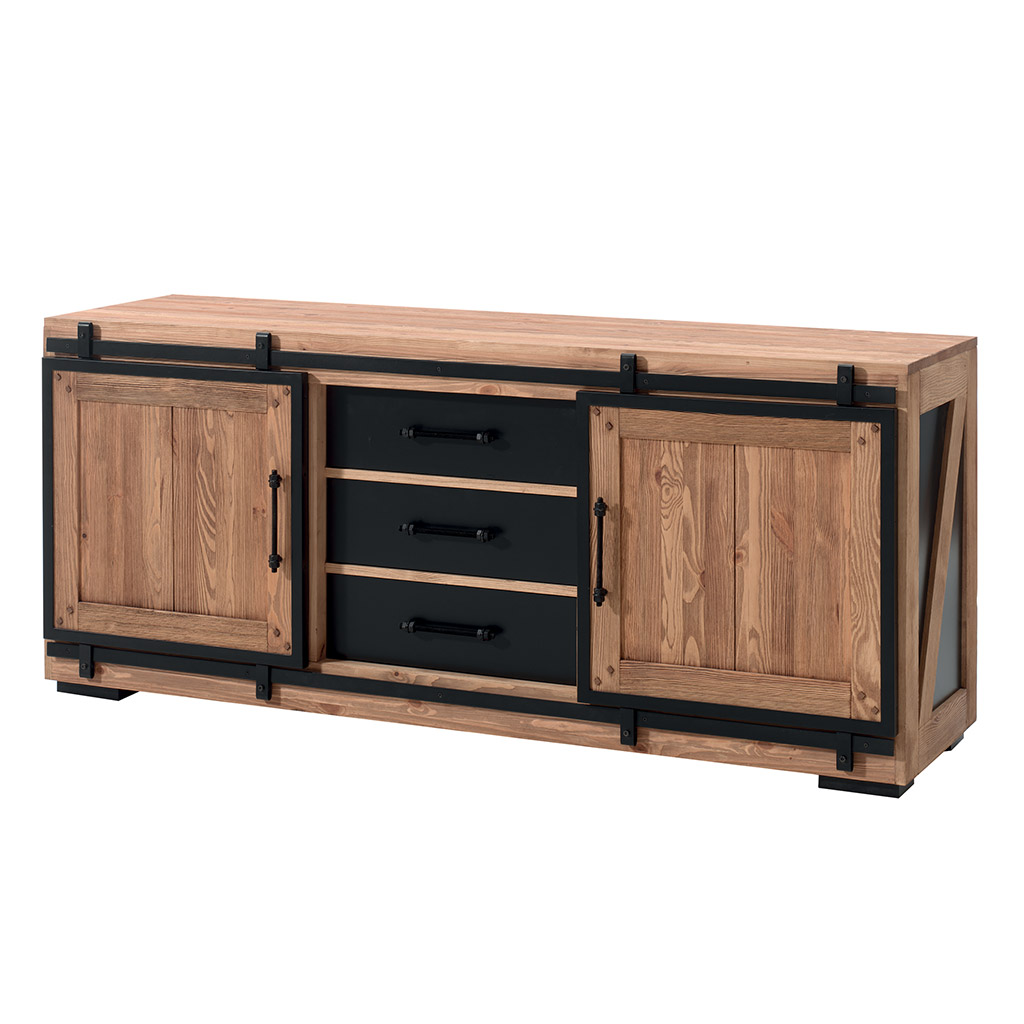 Un matelas – une couette -……………………………………
Un sommier
Un réveil – une pendule -………………………………
Une horloge
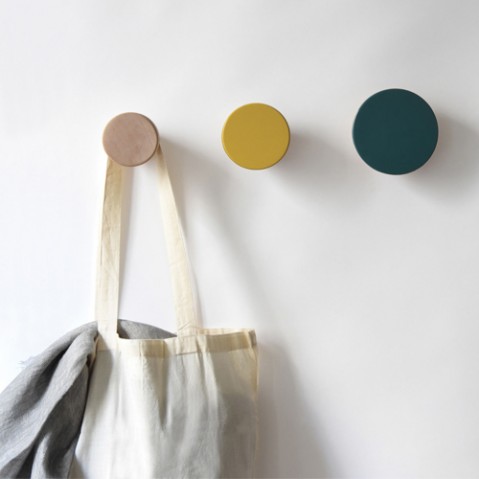 Un chandelier – un bougeoir-…………………………………
Un candélabre
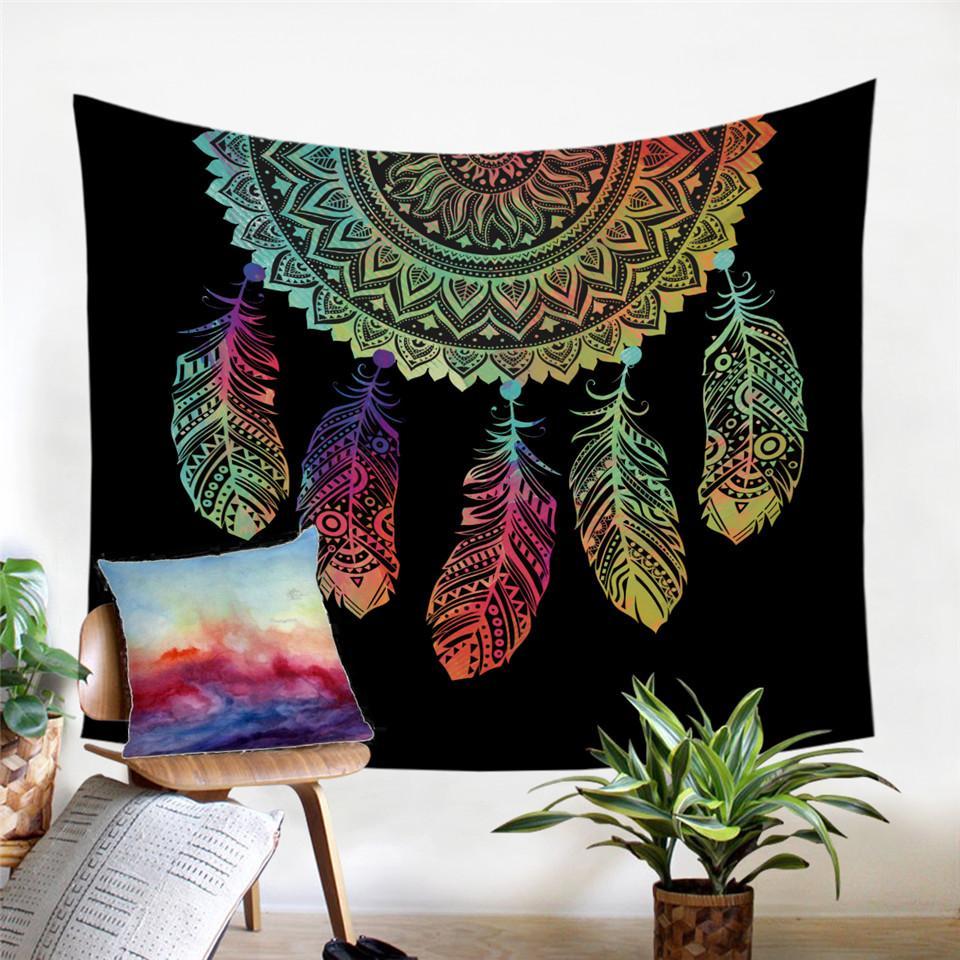 Un rideau – une tenture-…………………………
Un store
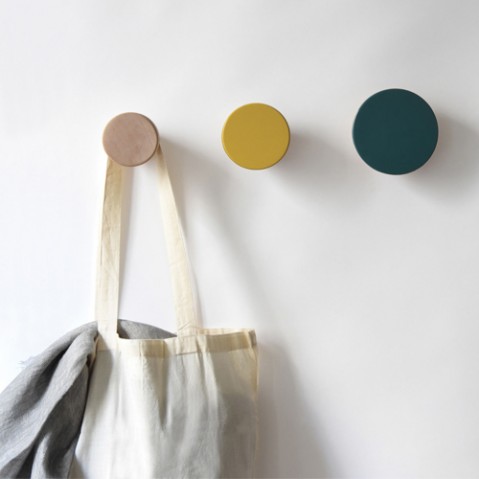 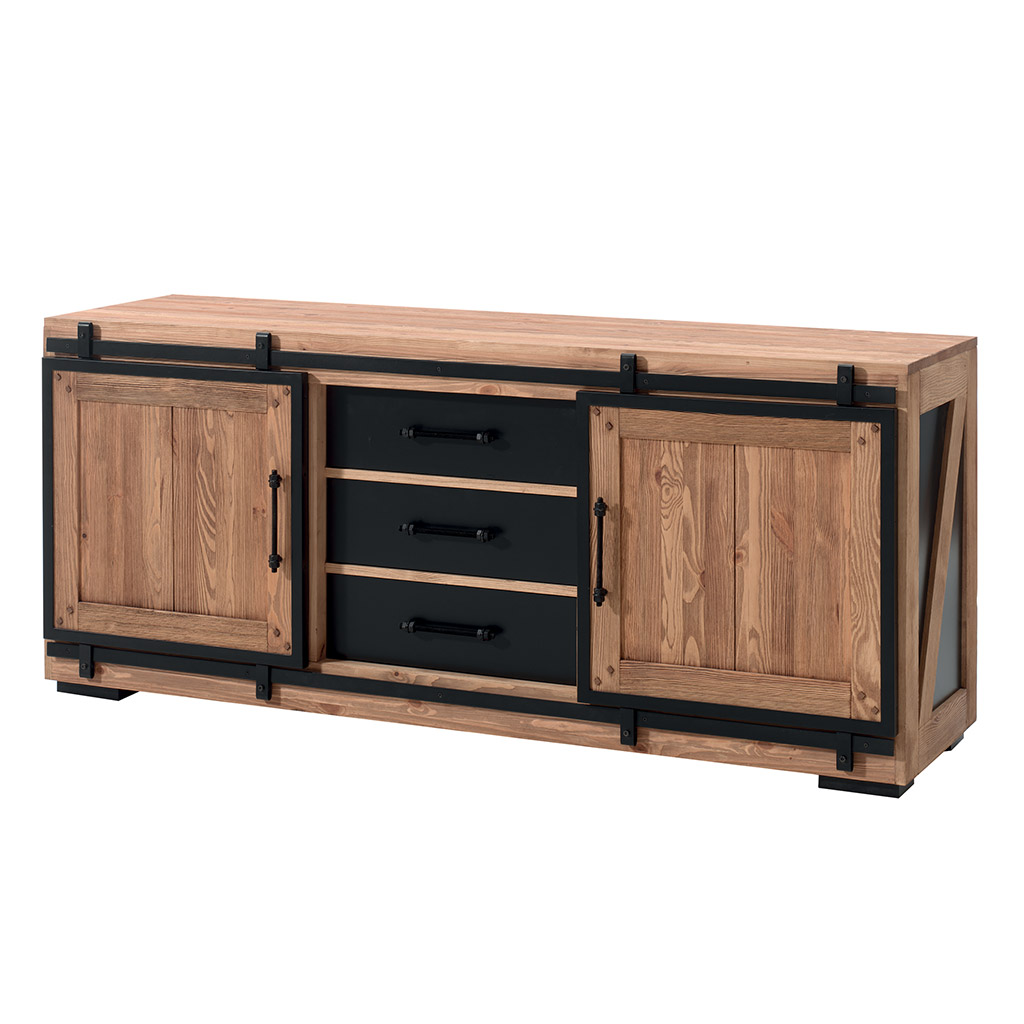 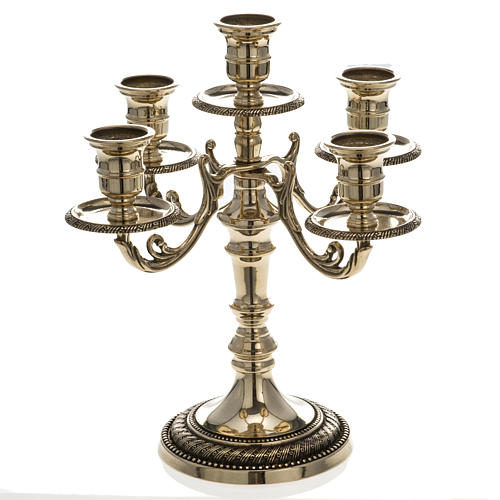 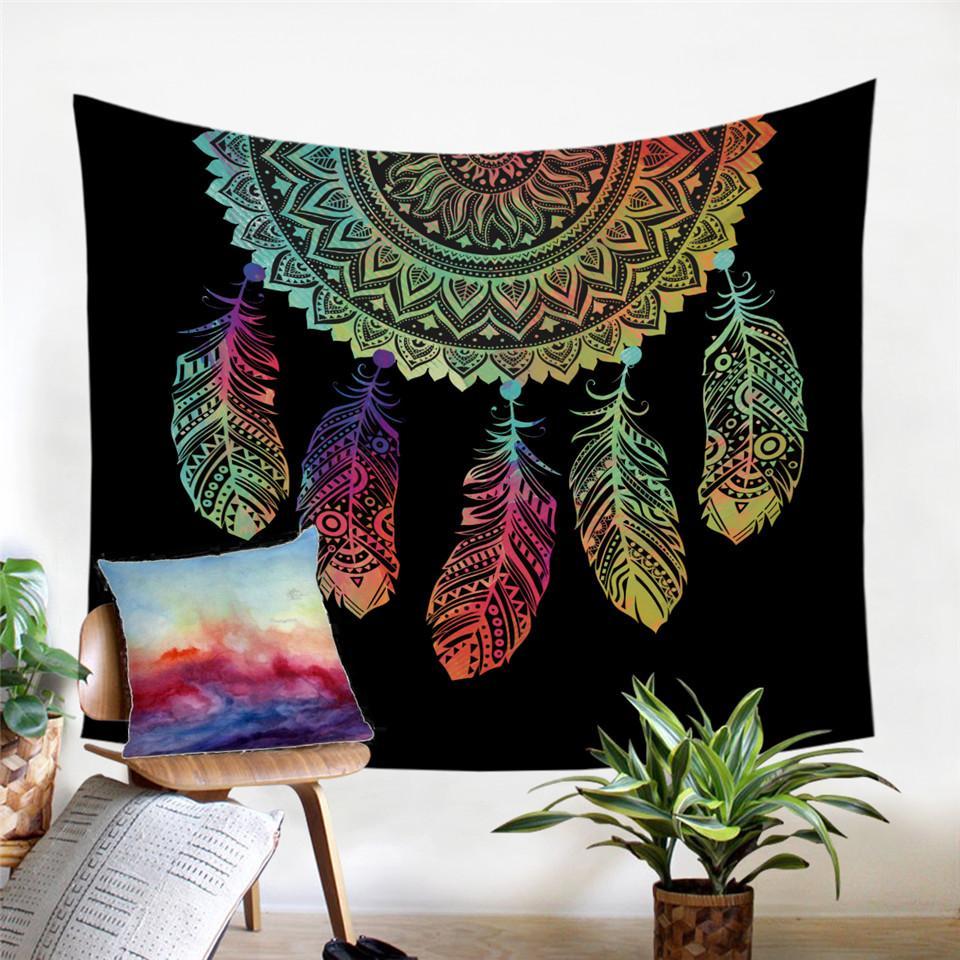 Pourquoi ils sont ensemble ?
Un buffet – une armoire – Un bahut
Des meubles de rangement
Une patère – un cintre – un porte manteau
Du mobilier pour pendre
Un matelas – une couette – une sommier
Du mobilier pour dormir
Un réveil – une pendule – une horloge
Du mobilier pour indiquer l’heure
Un chandelier – un bougeoir-un candélabre
Du mobilier que l’on utilise avec des bougies
Un rideau – une tenture- un store
Du mobilier que l’on pend
Je vérifie que j’ai écouté
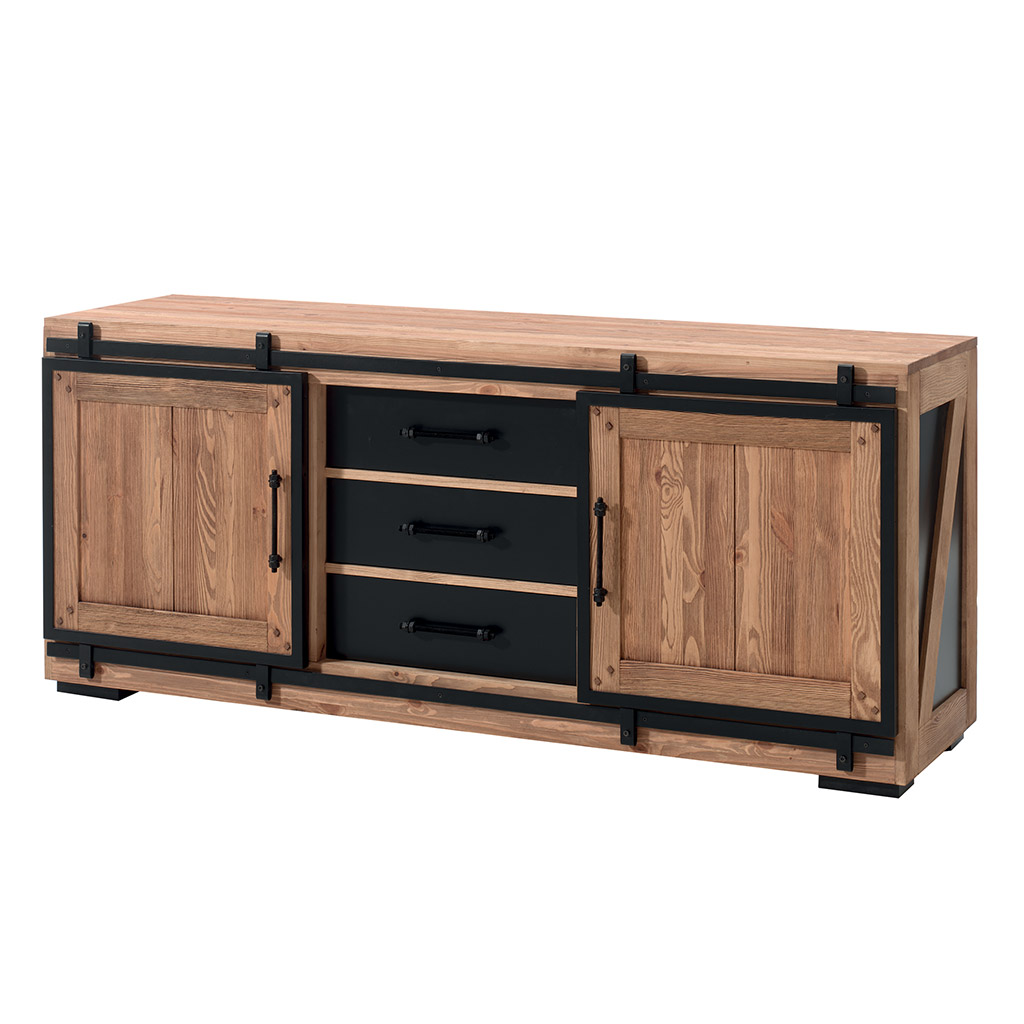 Une tenture
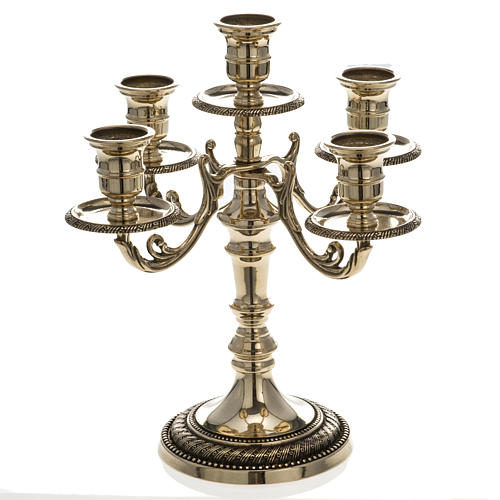 Un patère
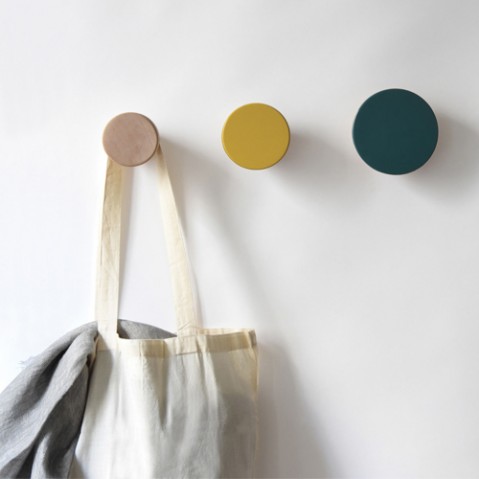 Un candélabre
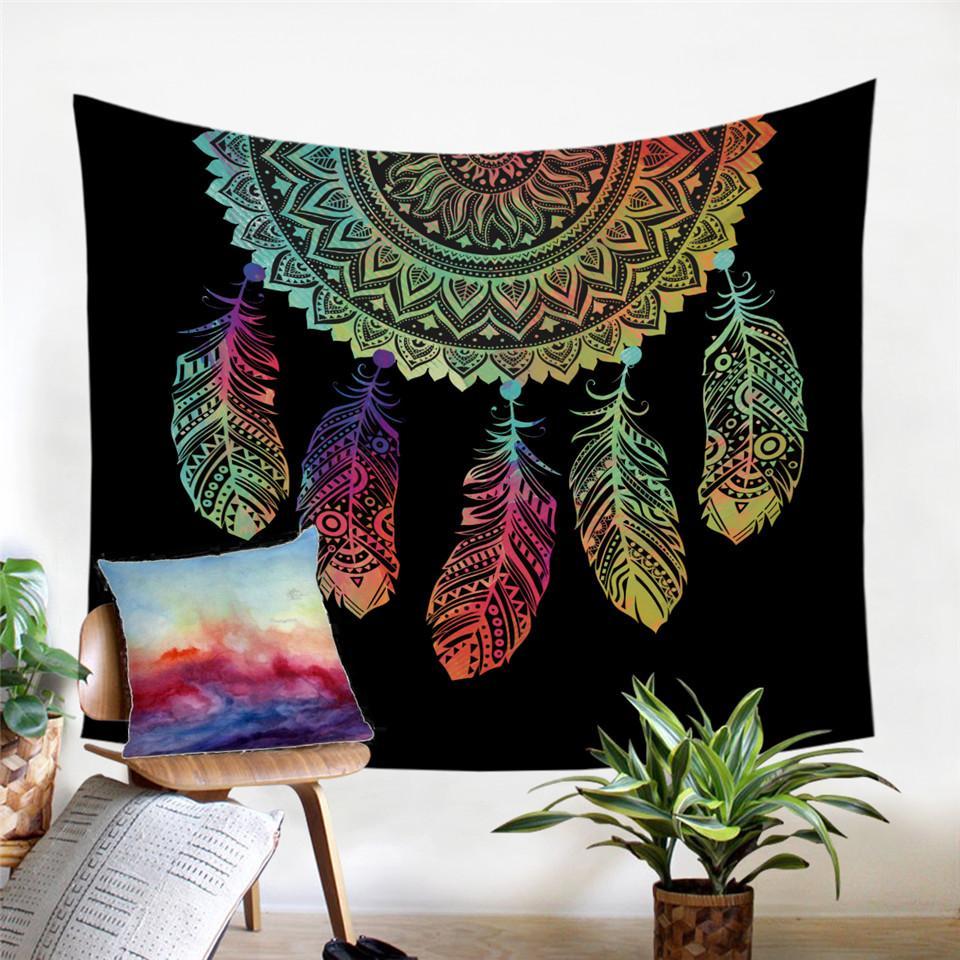 Un bahut
Classement
Classe les groupes nominaux dans la bonne catégorie.
Un réfrigérateur
Une penderie
Un évier
Un sommier
Une commode
Un four
Un matelas
Un lave-vaisselle
une hotte
Une coiffeuse
Un garde-manger
Un baldaquin
La cuisine
La chambre
Un réfrigérateur
Une penderie
Un évier
Un sommier
Un lave-vaisselle
Une commode
Un four
Un matelas
une hotte
Un garde-manger
Un baldaquin
Une coiffeuse
Barre l’intrus qui n’est pas de la même famille
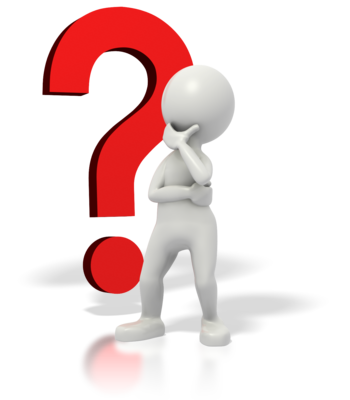 Coiffeuse
Coiffeur – coiffer – coincer - décoiffer
Literie – litière – aliter - liseuse
Lit
Penderie
Pendre – pente- suspendre - suspension
Bois
Boiserie – boiser – boîte - déboiser
Dos
Dossier – adossé – dosage - endosser
Baignoire
Bagne – Baignade – baigner - baigneur
Ajoute le bon suffixe
étendre
Un étendoir
S’accouder
Un accoudoir
sécher
Un séchoir
(se) mirer
Un miroir
tirer
Un tiroir
fermer
Un fermoir
Ajoute le bon suffixe
Le préfixe « ette » veut dire petit
Un caisse
Une caissette
Une table
Une tablette
Une malle
Une mallette
Une statue
Une statuette
Une pendule
Une pendulette
Une cloche
Une clochette
Ajoute le bon mot
Les mots composés sont des mots qui regroupent deux mots.
Grille / lit / manger / Jour / Boite / Chauffe / Bouchon / Vaisselle / robe
jour
vaisselle
Un abat- …………..
Un lave- …………..
manger
boîte
Un garde- …………..
Un ouvre- …………..
bouchon
robe
Un tire- …………..
Une garde- …………..
lit
grille
Un canapé- …………..
Un ……….-pain
chauffe
Un ……….. -plat
Associe la définition à la phrase qui correspond
Personne dont le métier est de s’occuper des cheveux
Les assiettes et les verres sont rangés dans le buffet.
Pour le mariage de ma tante, le traiteur avait préparé un buffet froid.
Meuble dans lequel on range de la vaisselle
La coiffeuse lui a coupé les cheveux.
Petite table munie d’un miroir
Table couverte de plats et de boisons où les invités viennent se servir
Jeanne a trouvé une jolie coiffeuse chez l’antiquaire.
Classe ces mots par famille
Jeunesse – durable – actuel – actualité – jeune – centième – durée – cent- actuellement – durablement – centaine - rajeunir
Jeunesse
Jeune
rajeunir
durable 
durée
durablement
actuel  
actualité  
actuellement
Centième
cent 
centaine
Complète
mal
Malle
Elle a rangé ses poupées dans une ………………
malle
Edouard a mangé de la crème. Il a ………………… au ventre.
mal
Complète
sire
Cire
…………… était le titre que l’on donnait au roi quand on s’adressait à lui.
Sire
Après le collège, les élèves entre en classe de ……………… au lycée.
seconde
Complète
Tapis
Tapi
……………… dans les herbes hautes, le tigre guette sa proie.
tapi
J’ai passé l’aspirateur sur le ……………… du salon
tapis
Complète
secrétaire
canapés
commode
banc
La ……………………… du médecin prend les rendez-vous.
secrétaire
Le patron pêcheur a repéré un …………… de sardines
banc
Cet homme n’a pas l’air …………………
commode
Pour l’apéritif, Mehdi a préparé des ………………… au fromage.
canapés
Deux …………………… en cuir meublent le sallon
canapés
Mon père range son courrier dans les tiroirs de son ………………………
vaisselier
secrétaire
Choisis le bon synonyme
Une penderie
Une horloge
Un miroir
Un chandelier
Une chaise
Une table
Une coiffeuse
Un bahut
Une garde robe
Un banc
Un cadre
Un paravent
Un lit
Une pendule
Une vitre
Un fauteuil
Un poêle
Une coiffeuse
Une veilleuse
Une guéridon
Un tabouret
Un canapé
Une glace
Un candélabre
Remplis le tableau
Synonymes : obscur – ancien – moderne – laid – magnifique – nouveau – vaste - clair
Mot de départ
Synonyme
Mot de départ
Synonyme
Superbe
neuf
magnifique
nouveau
spacieuse
affreux
vaste
laid
Contemporain
vieux
moderne
ancien
Sombre
obscur
Lumineux
clair
Remplace par un synonyme
antiquaire
accrocher
endommagé
canapé
J’ai acheté ce guéridon chez un brocanteur.
Luce s’allongea sur le divan et s’endormit profondément.
Un des panneaux du paravent a été abimé au cours du déménagement.
Peux-tu m’aider à suspendre ce tableau au-dessus de la commode ?
Classe dans l’ordre alphabétique
armoire
armature
armure
……………………………………………………………………..………………………
armature
armoire
armure
coiffeur
coiffure
coiffage
……………………………………………………………………..………………………
coiffage
coiffeur
coiffure
Classe dans l’ordre alphabétique
paravent
parachute
parasol
……………………………………………………………………..………………………
parachute
parasol
paravent
mobilier
mobilité
mobile
……………………………………………………………………..………………………
mobile
mobilier
mobilité